Plesso «Rodari» Insegnante: Rega Maria VitaSezione: R      Anni: 3, 4, 5
Campo di esperienza di riferimento:  conoscenza del mondo 
<<la frutta della primavera>>
Frutta di primaveraATTIVITA’: individua il nome dei seguenti frutti e scrivilo sotto ogni elemento
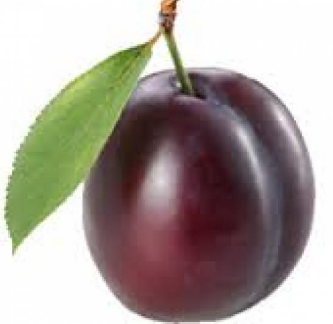 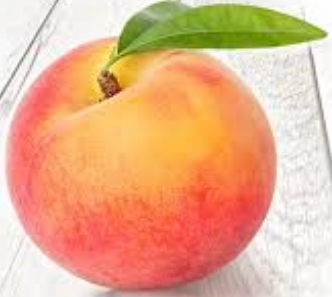 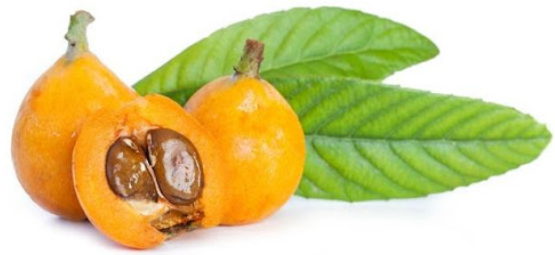 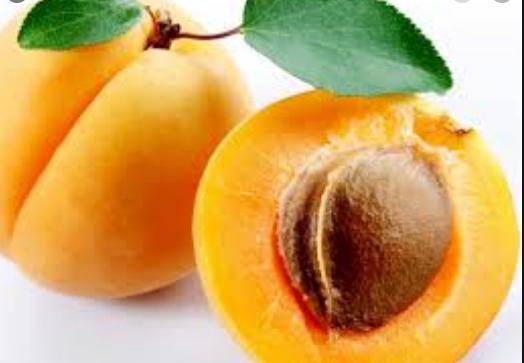 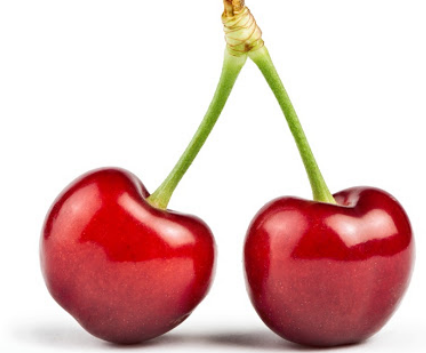 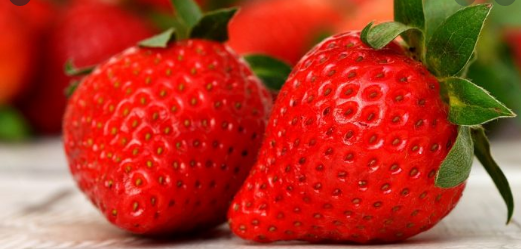 Cerchia i frutti che contengono un solo nòcciolo.
Impara la filastrocca della fragola: La ninna nanna delle fragole
Una fragola per gli occhi blu 
sette fragole, un naso all’insù
un cestino con tre fragoline
e due piccole dolci manine. 
Una fragola per due piedini 
e i pensieri di dieci bambini 
per un bimbo che già fa la nanna, 
un bel sogno di fragole e panna!
Aspetto un vostro video in cui recitate la filastrocca!

Buon lavoro!